NO PSYCHIATRY WITHOUT 
PSYCHOPHARMACOLOGY
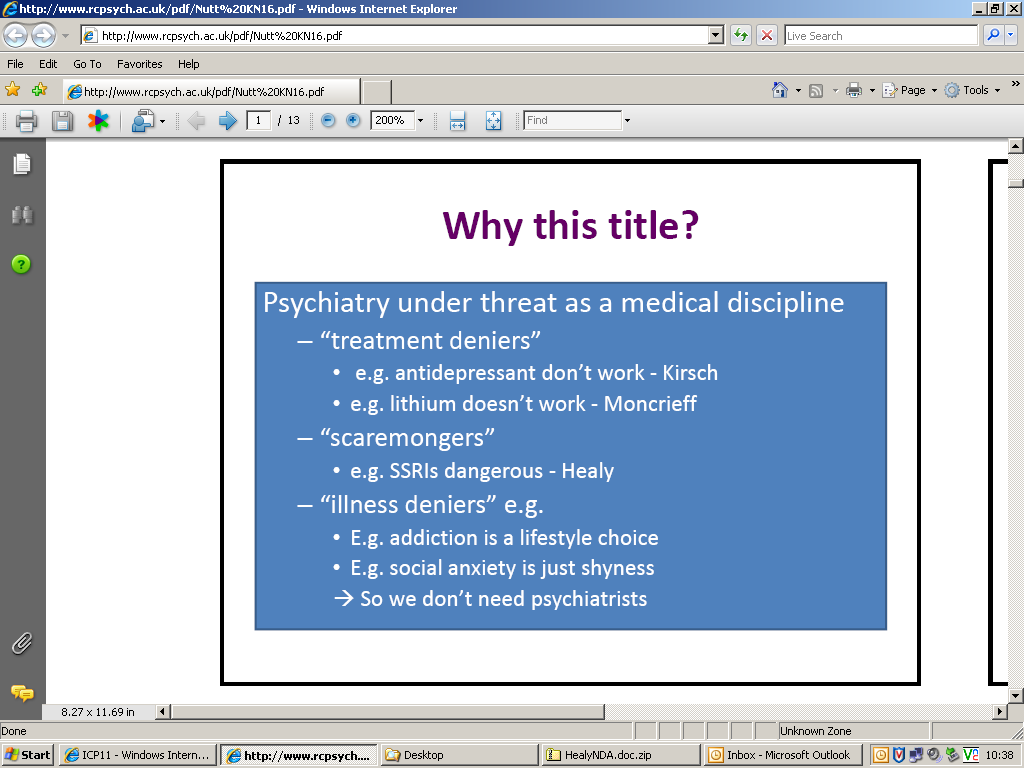